ECAL强度初步计算
侯少静
04/19/2024
32等分，壁厚10mm
两端约束
荷载150T
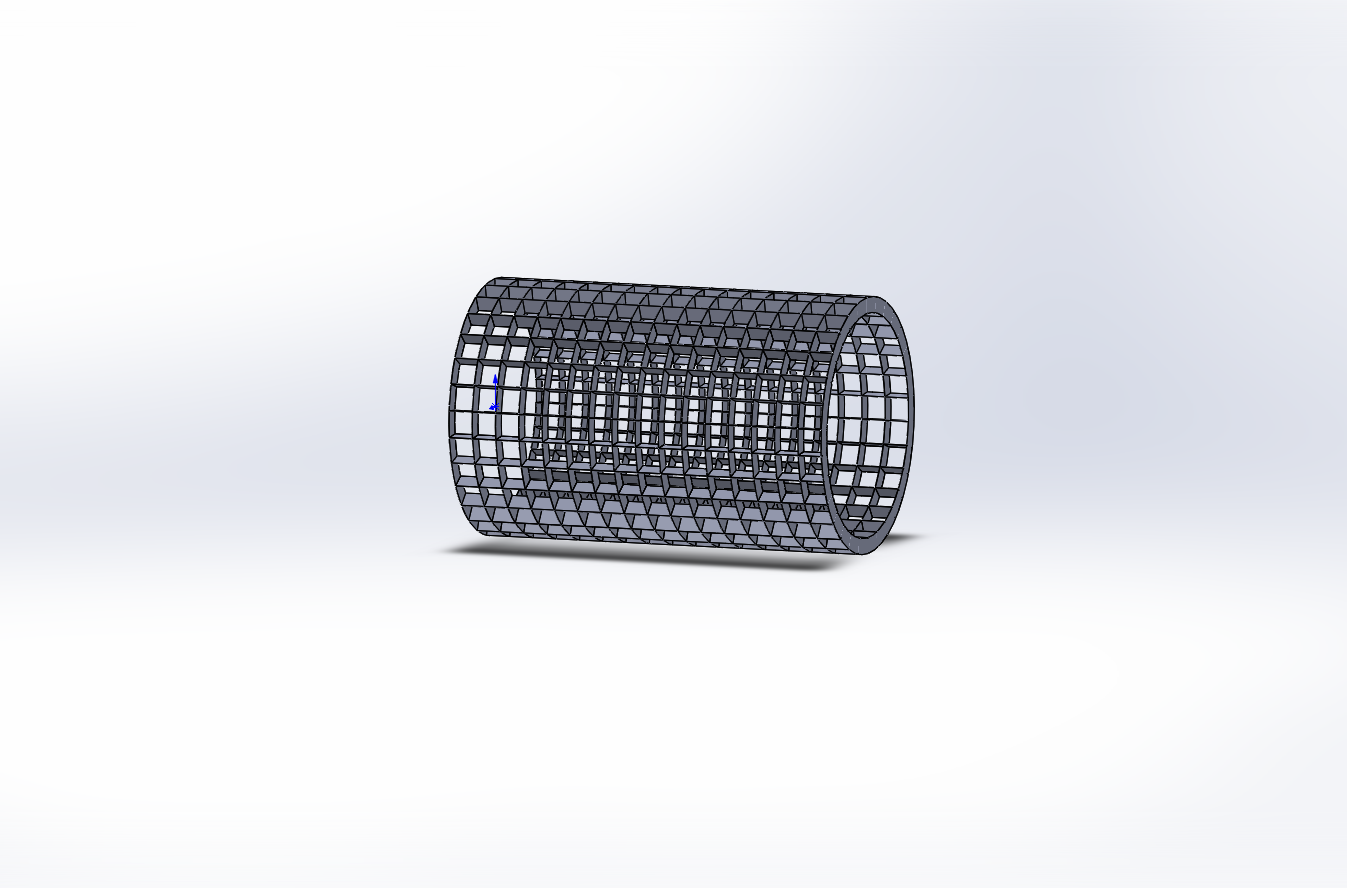 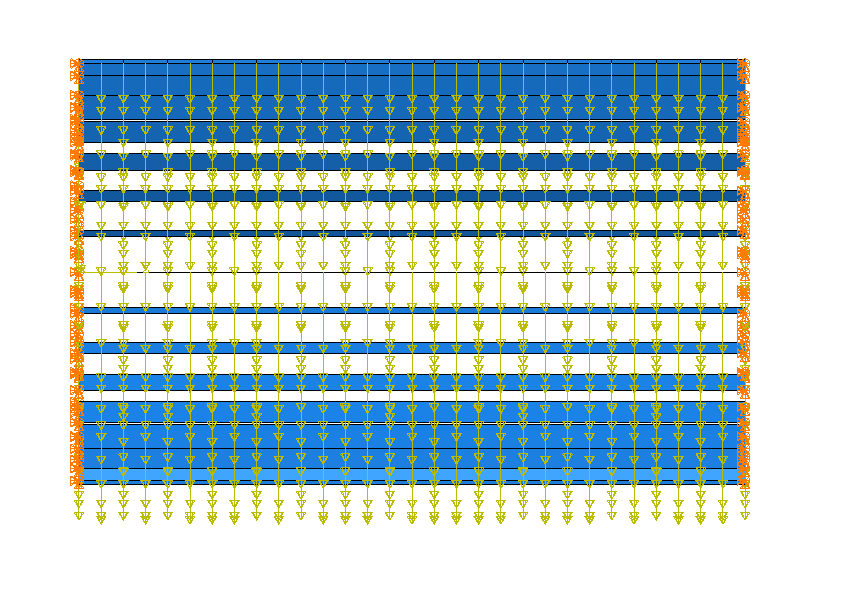 变形2.2cm
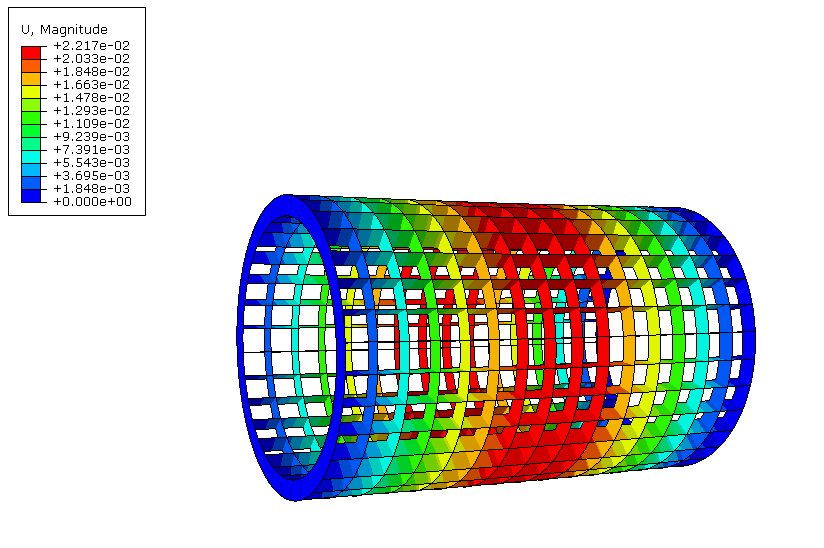 应力487MPa
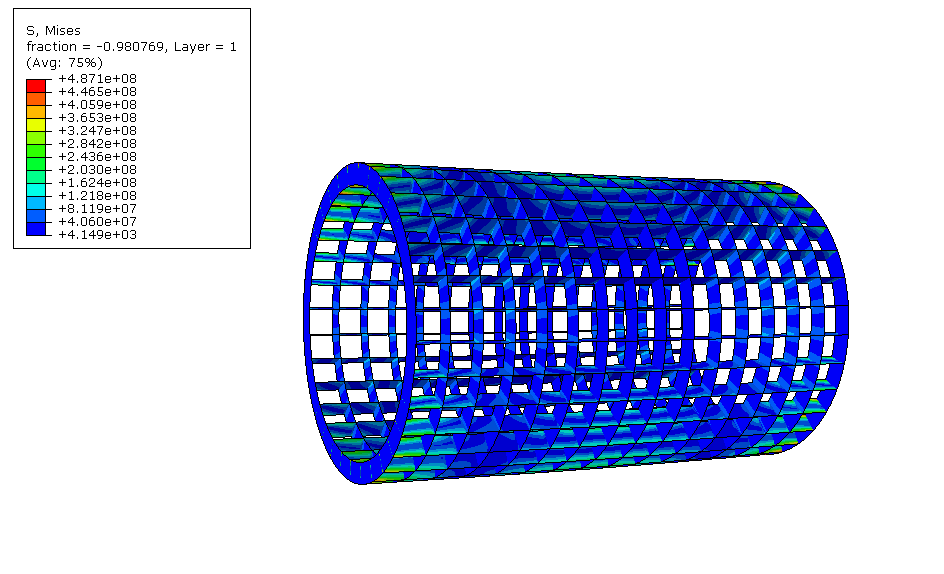 两端+中间约束
变形降到4mm。
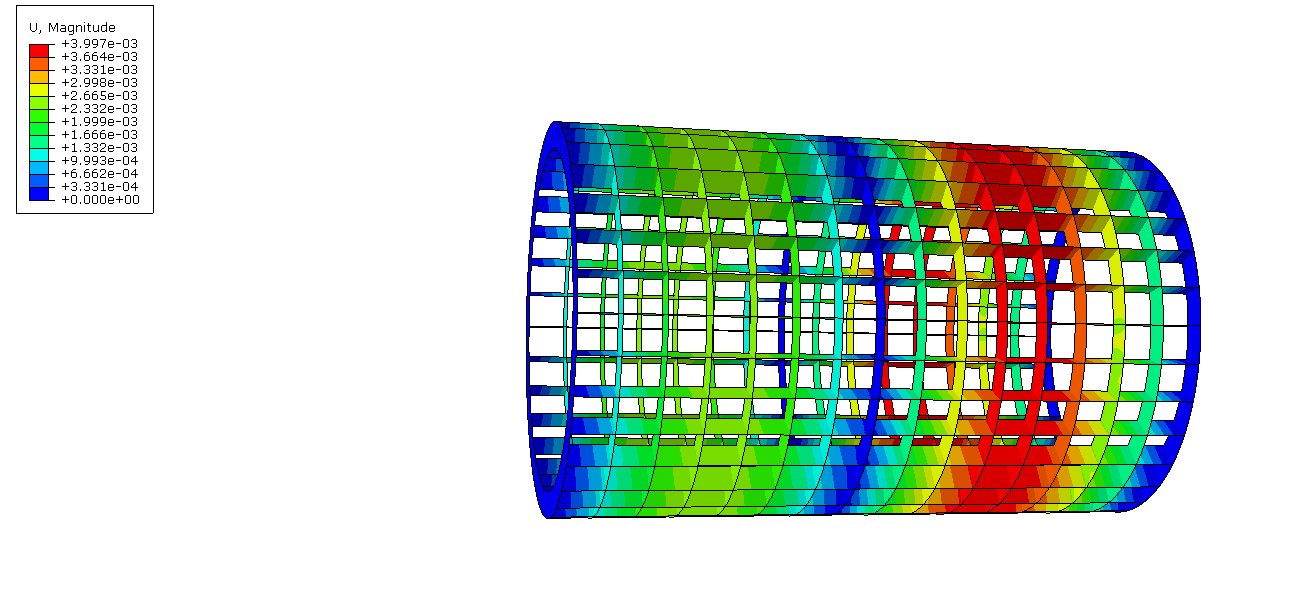 厚度0.5mm, RRR=60的无氧铜材质，空气对流换热系统取最小5W/m2K，底部功率20W,计算结果如下
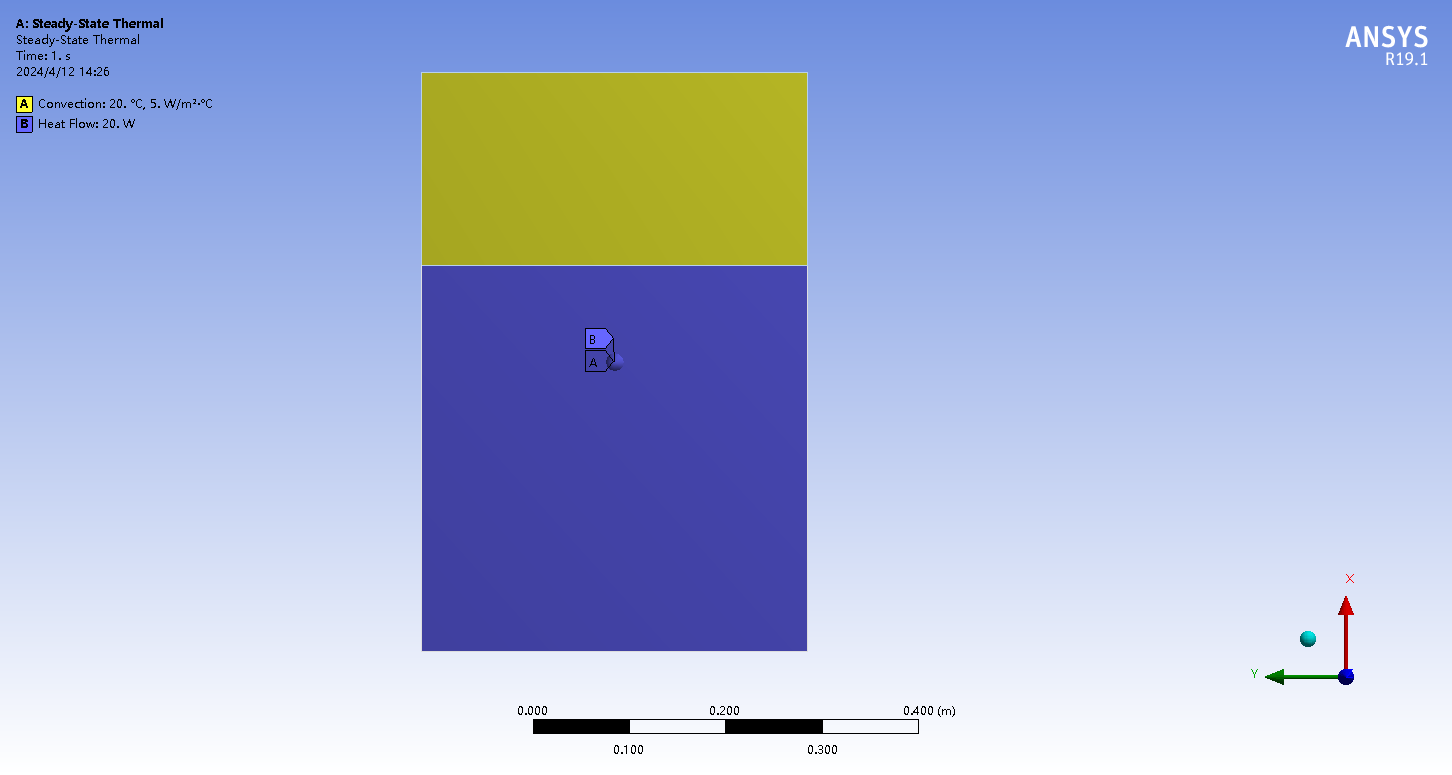 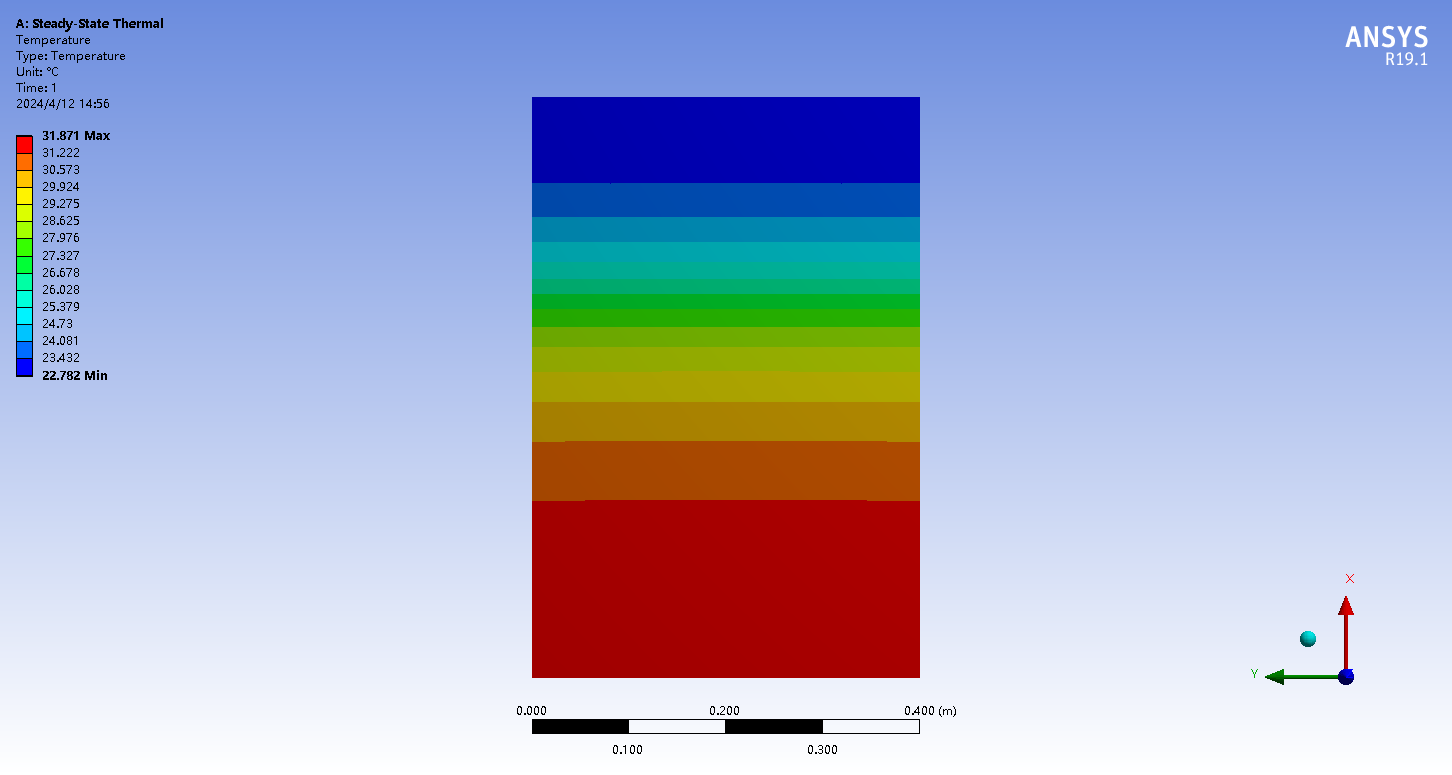 Stereo ECAL
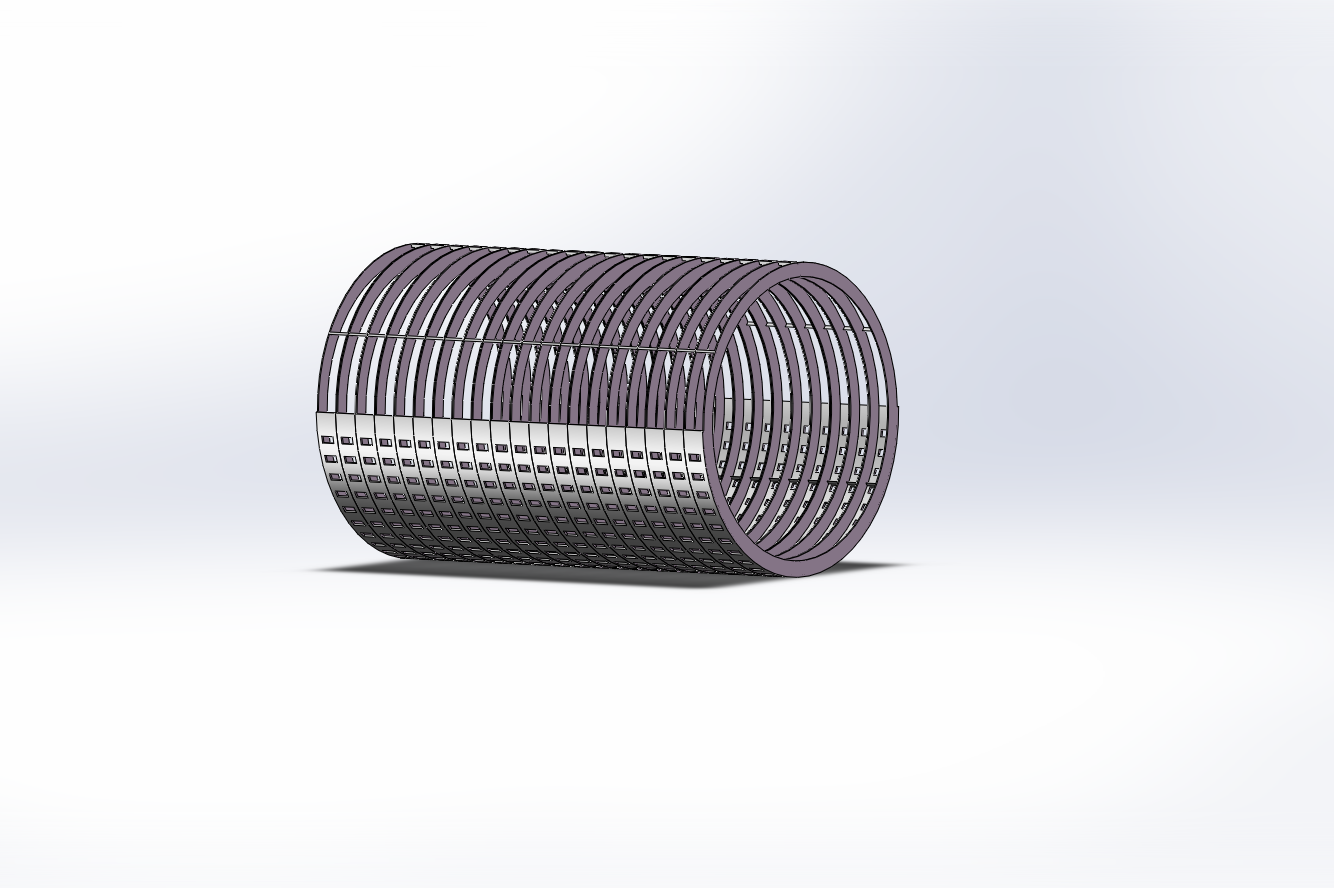 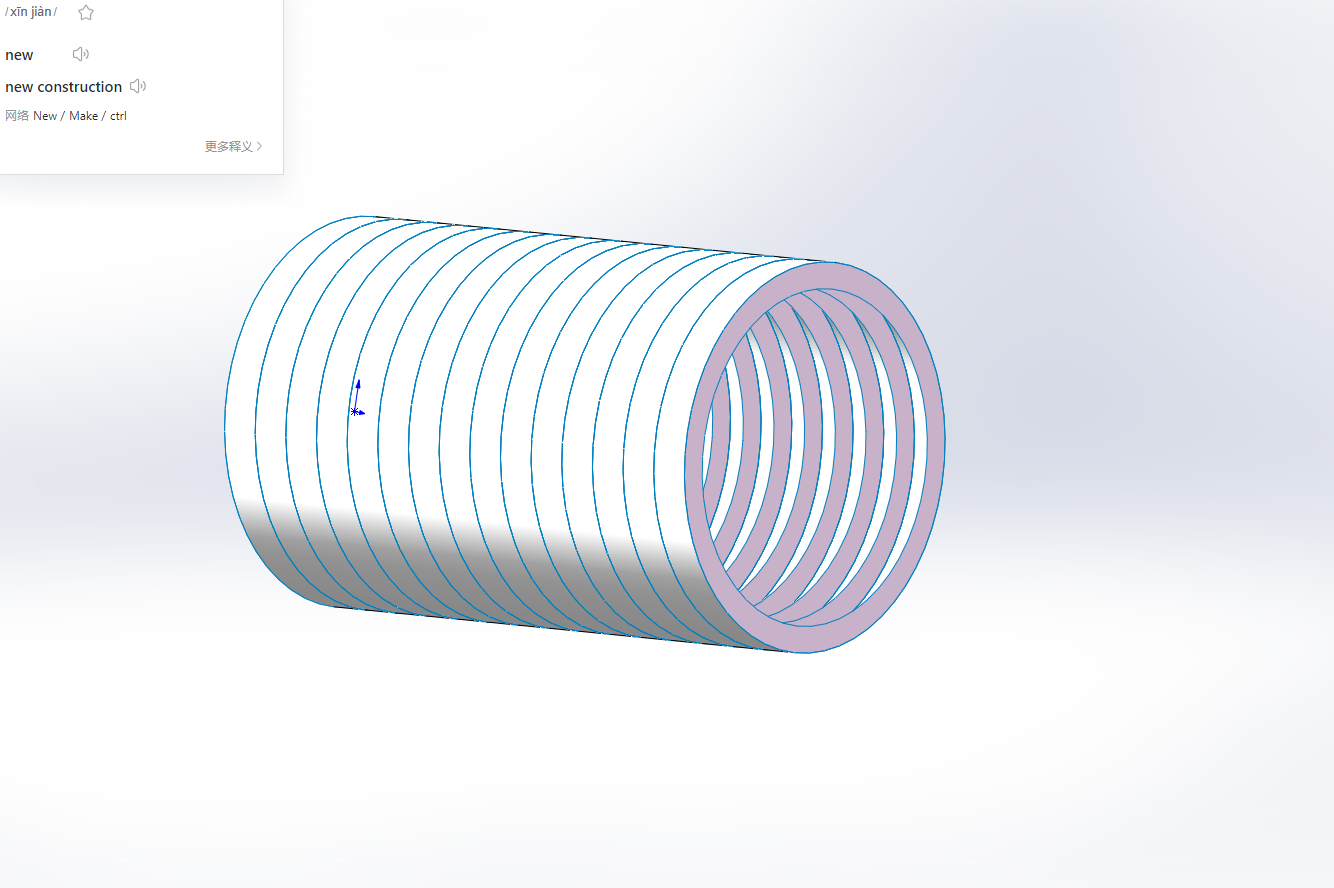 实际结构
简化结构
变形最大为6.97mm
变形应力为62.7MPa
TSAIW值为0.3